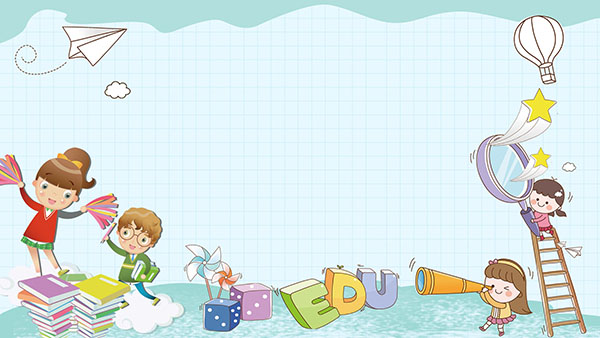 CHÀO MỪNG QUÝ THẦY CÔVÀ CÁC EM HỌC SINH!
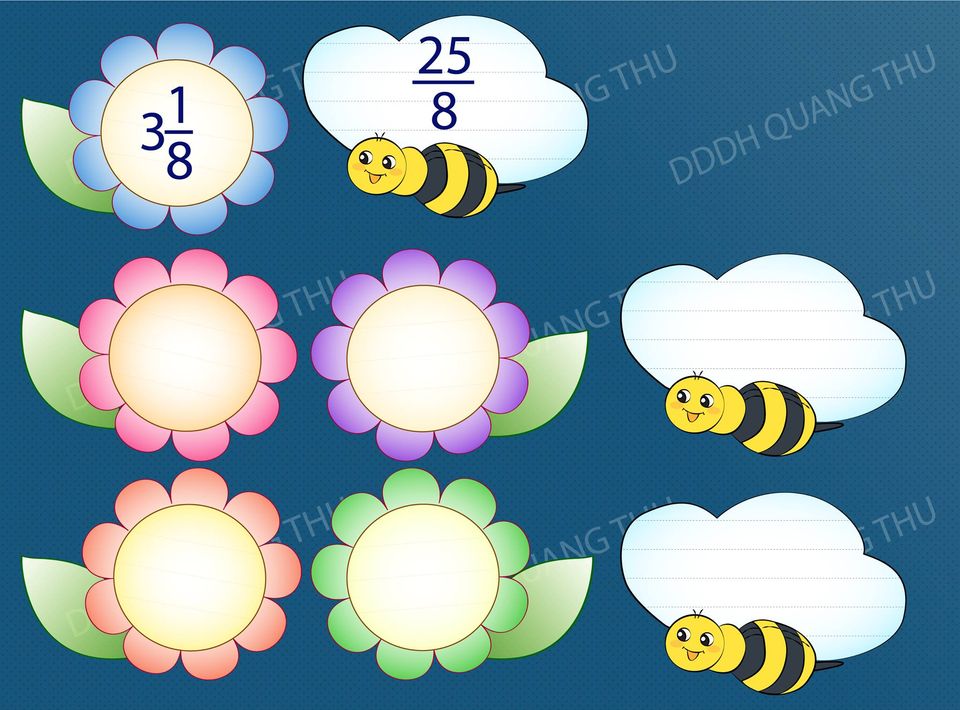 Ong tìm hoa
10 -1
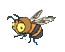 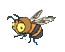 10 - 3
10 - 2
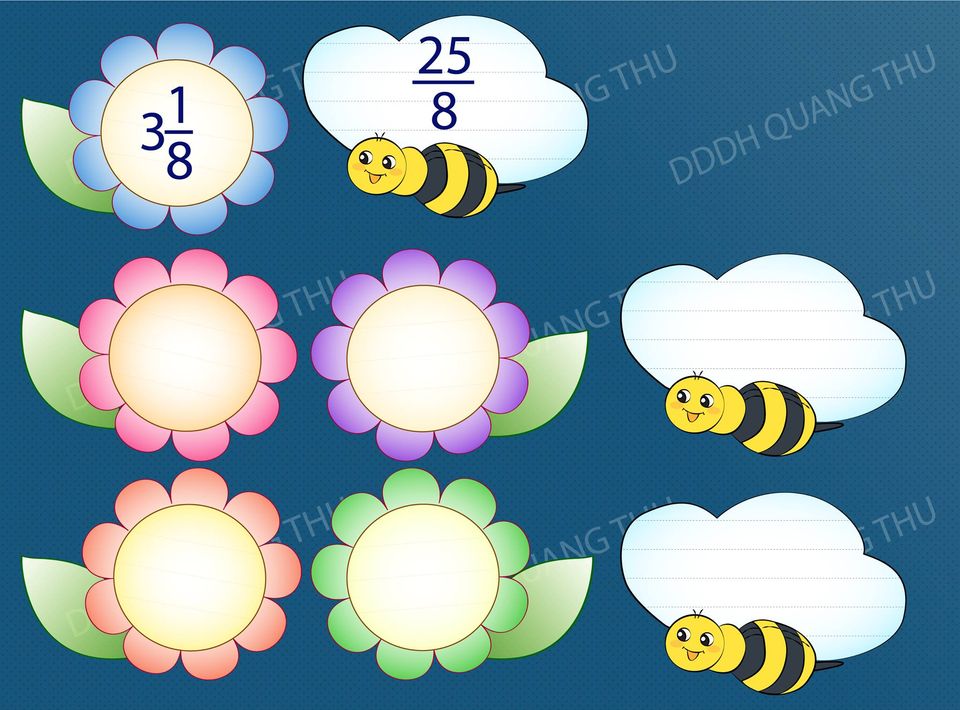 4
7
9
8
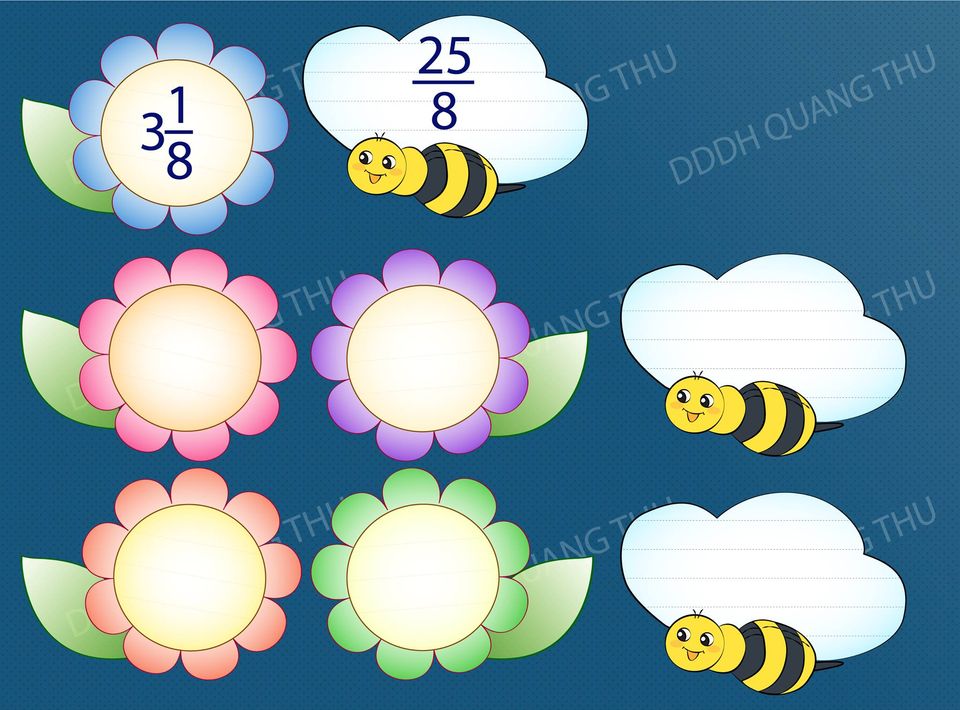 10 - 6
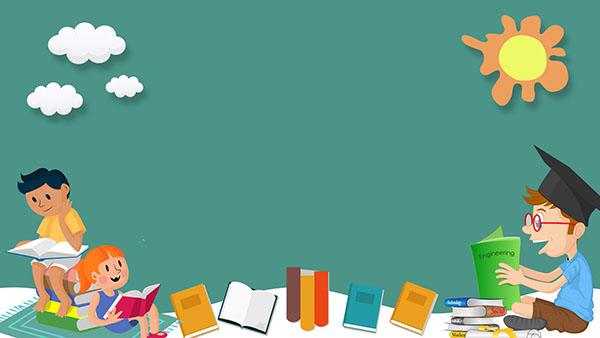 Luyện tập
Thöù tö, ngaøy 29 thaùng 12 naêm 2021
Toaùn
Luyeän taäp
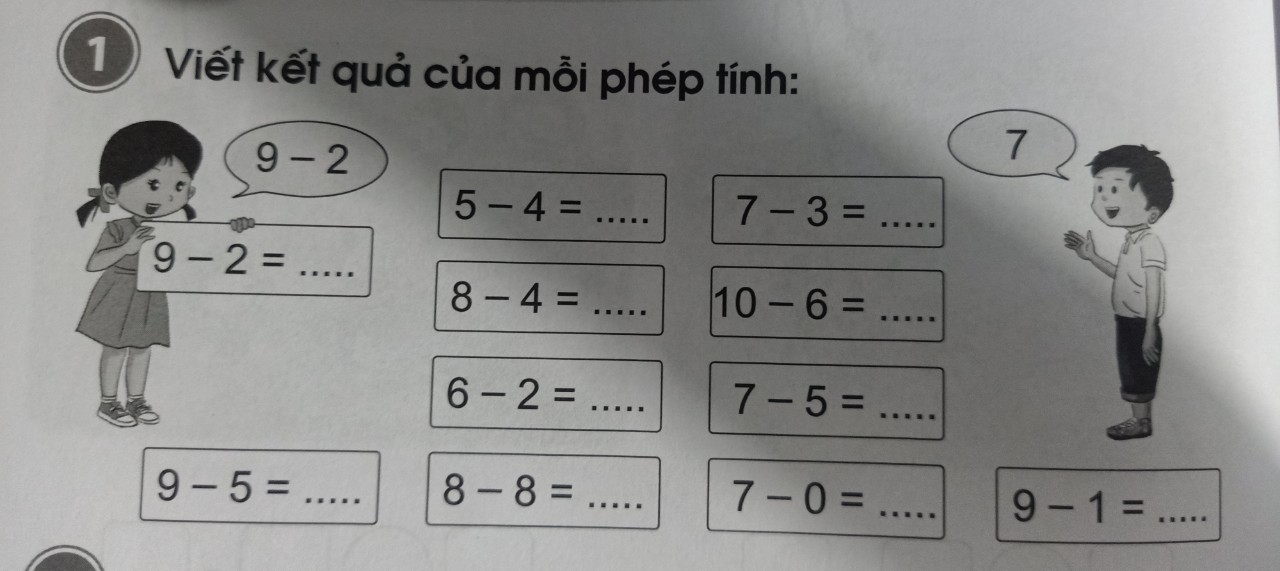 1
4
7
4
4
4
2
4
0
7
8
Thöù tö, ngaøy 29 thaùng 12 naêm 2021
Toaùn
Luyeän taäp
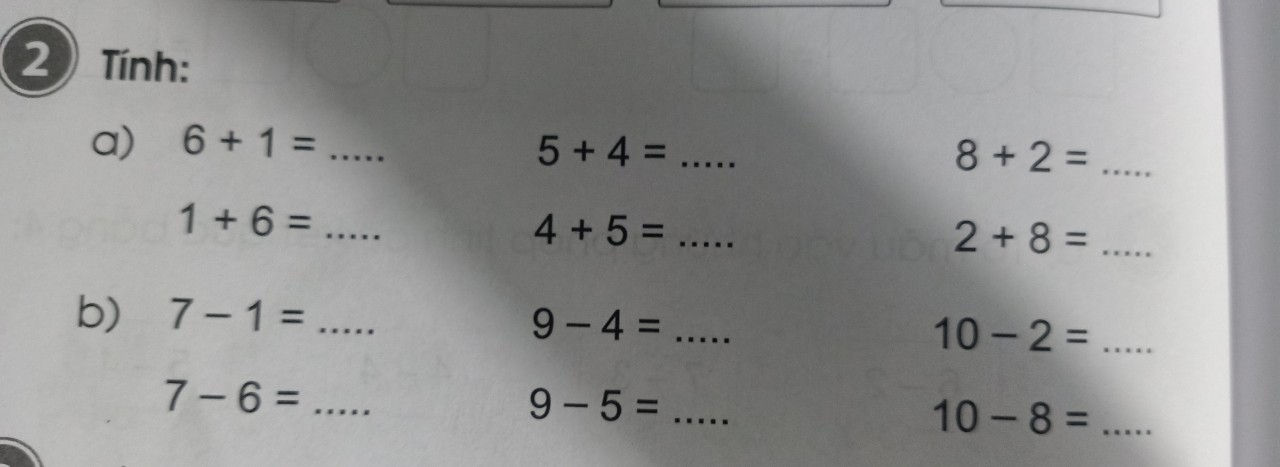 7
9
10
7
10
9
6
5
8
1
4
2
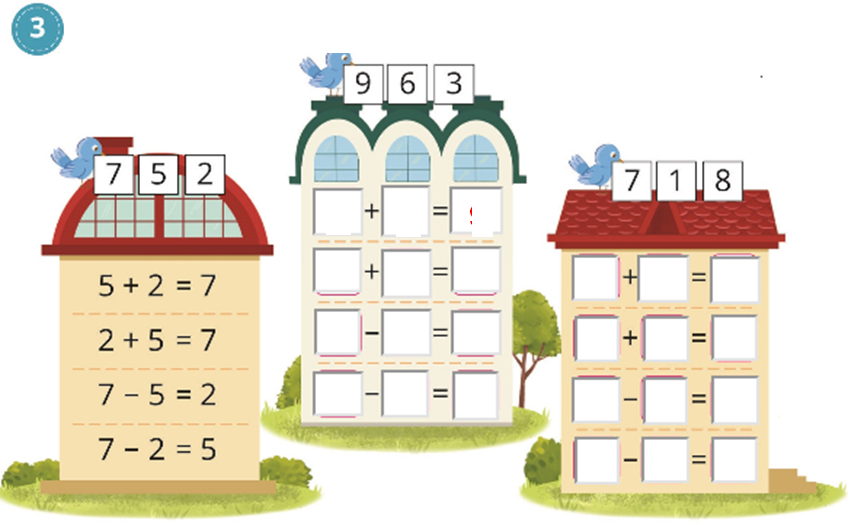 Vieát caùc pheùp tính thích hôïp ( theo maãu)
6      3      9
3      6      9
7      1      8
9      6      3
1      7      8
9      3      6
8      7      1
8      1      7
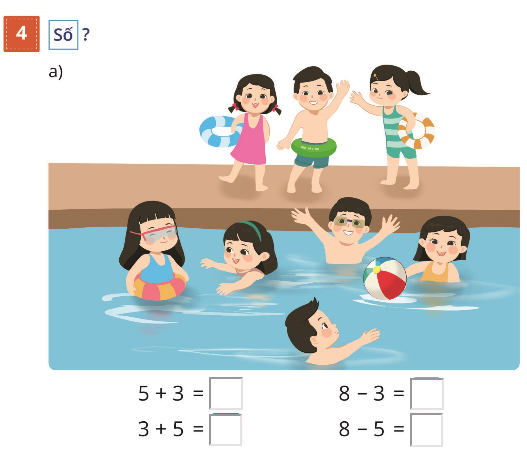 8
5
8
3
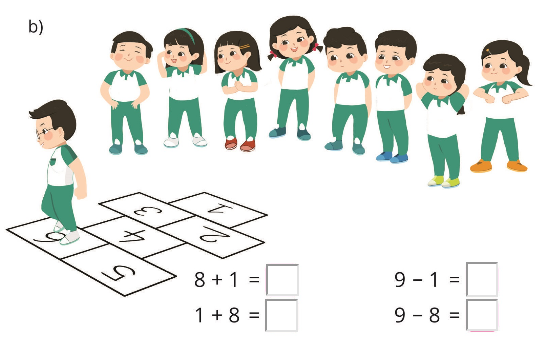 8
9
9
1
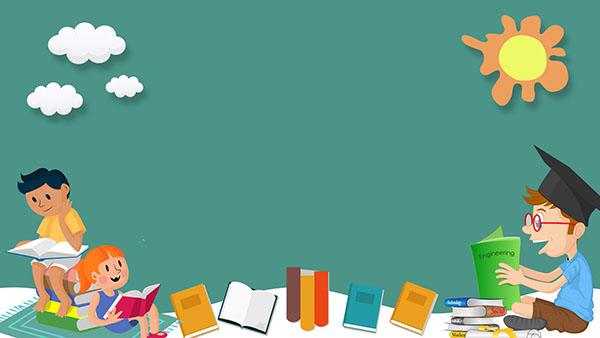 Củng cố bài học